«МОРАЛЬ СЕЙ БАСНИ ТАКОВА…»
Иван Андреевич Крылов
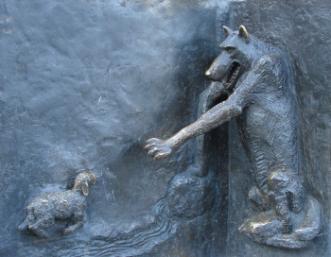 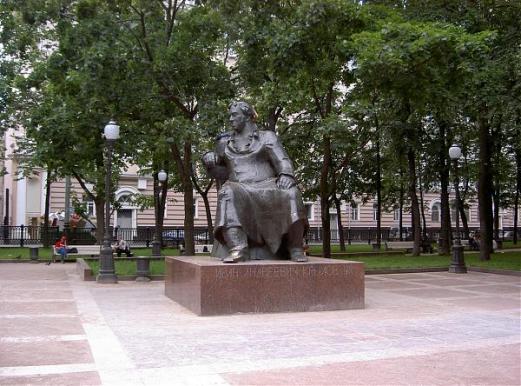 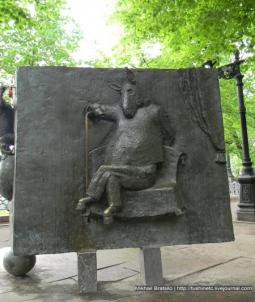 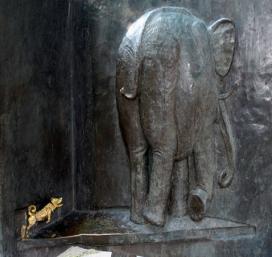 В центре Москвы 
в сквере на Патриарших прудах
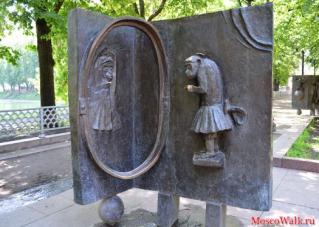 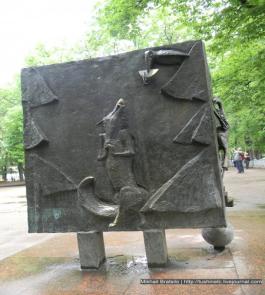 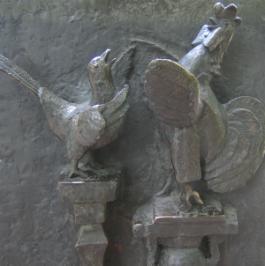 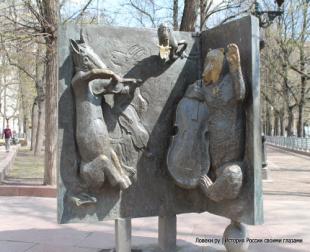 Российская Национальная (Публичная) библиотека
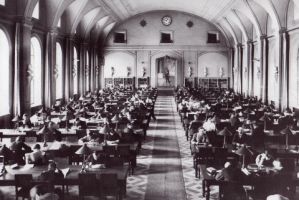 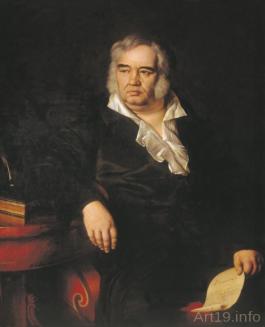 Иван Андреевич проработал 30 лет библиотекарем 
в Публичной библиотеке
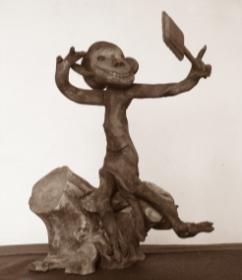 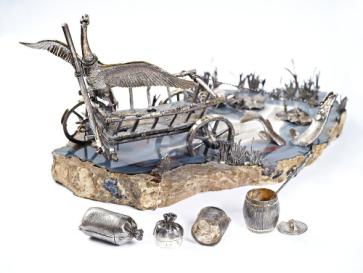 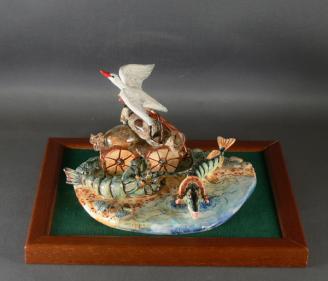 Басня - сценка
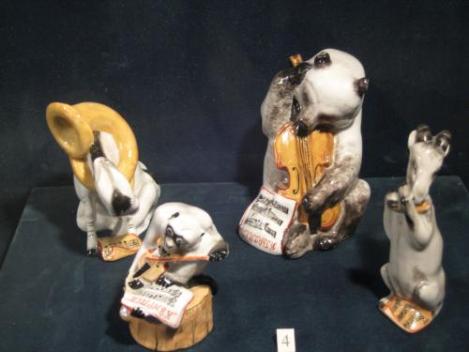 «Уж сколько раз твердили миру,Что лесть гнусна, вредна; но только все не впрок,И в сердце льстец всегда отыщет уголок»
«К несчастью, то ж бывает у людей:
Как ни полезна вещь,  цены не зная ей,
Невежда про нее свой толк все к уху клонит;
А ежели невежда познатней,
Так он ее еще и гонит» 


«А вы, друзья, как ни садитесь,Все в музыканты не годитесь»
                                                                                               «Хоть видит око, да зуб неймет»

«Слона-то я и не приметил»
                                                                   «За что же, не боясь греха.                                                                      Кукушка хвалит Петуха?                                                                      За то, что хвалит он Кукушку»

  «У сильного всегда бессильный виноват»
«Ты все пела? Это дело:Так поди же, попляши!»
Басня состоит из двух частей: 
рассказа и морали
В чем особенность басен  

  интересный короткий занимательный сюжет;
  мало описаний;
  много диалогов;
  героев обычно несколько;
  главный герой выражает основную идею;
  героями являются животные, растения, вещи, птицы, рыбы;
  басни обычно пишутся в стихотворной форме;
  используется прием иносказание;
  в начале или в конце сформулирован вывод-мораль;
  высмеиваются человеческие пороки
Что же высмеивают басни? 
Лесть, ложь, глупость, безнравственность, невежество, хвастовство

                            Чему учат басни? 
          Дружбе, трудолюбию, усердию, честности, доброте, отзывчивости, благородству, благодарности, добывать знания
Викторина
Небольшое произведение нравоучительного характера, которое высмеивает людские пороки. Басня
 Какого цвета было для стрекозы лето?   Красное
Вынужденное иносказание, художественная речь, насыщенная недомолвками и ироническими намеками, своеобразная форма сатирической речи . Эзопов язык  
Какова цель басни? Осмеяние человеческих пороков
Что пленило лисицу?   Сырный дух 
В баснях под видом животных изображаются лица или социальные явления. Как называется это понятие. Аллегория
На каком дереве  восседала ворона? Ель
 Какой  частью тела вороны восхитилась лисица в первую очередь? Шея
Эзоп
Жан де Лафонтен
А.П.Сумароков
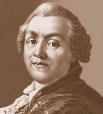 Первый сборник «Басен» Крылова1809 год
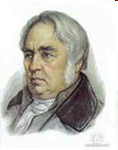 В  гостиной Алексея Николаевича  Оленина
 по вечерам собирались люди искусства
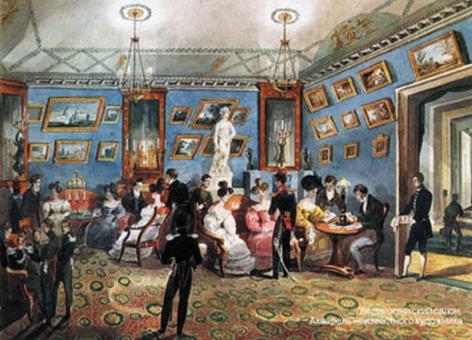 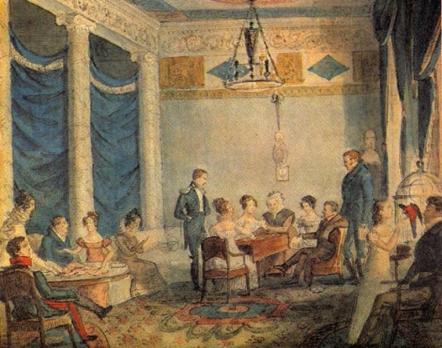 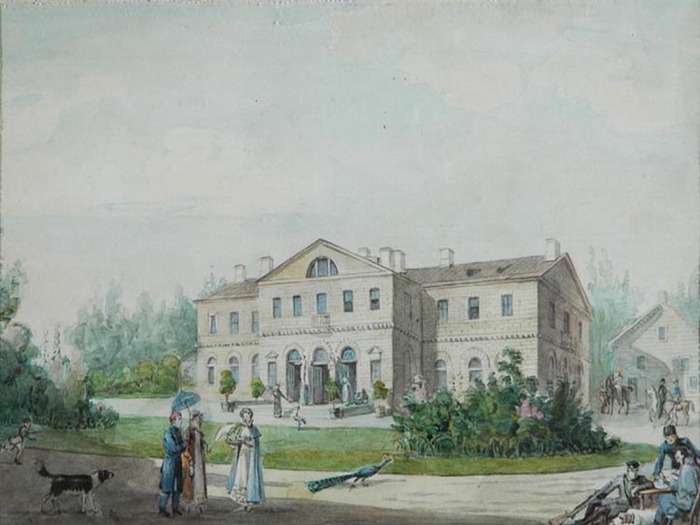 Первые из своих знаменитых басен Крылов читал у Олениных.
« Голодная кума Лиса залезла в сад;
В нем винограду кисти рделись».
«А кисти сочные, как яхонты, горят;
Лишь то беда, висят они высоко...»
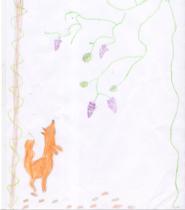 «Хоть видит око, да зуб неймет»
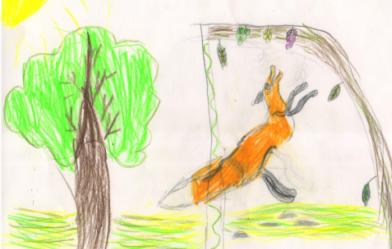 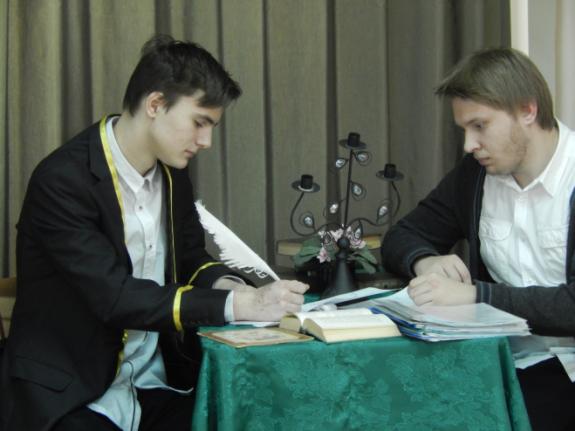 «Не получив ожидаемого результата, лисица обвинила обстоятельства, а не собственную беспомощность»
«ДОБРАЯ ЛИСИЦА»
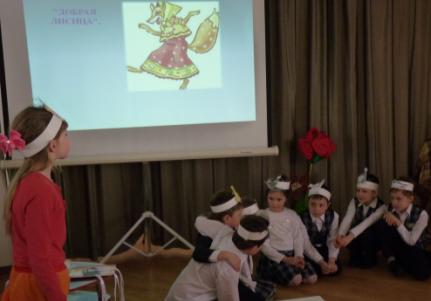 «Есть люди добрые, а есть люди хитрые»
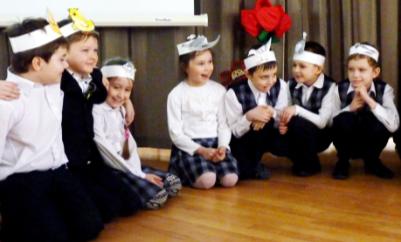 2 класс с инсценировкой  басни                « Добрая Лисица»
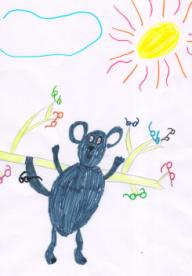 «К несчастью, то ж бывает у людей: Как ни полезна вещь, - цены не зная ей, невежда про нее свой толк все к худу клонит, а ежели невежда познатней, так он ее еще и гонит»
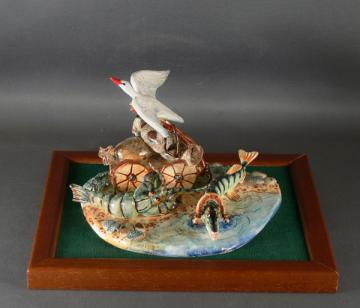 «Когда в товарищах согласья нет, на лад их дело не пойдет. 
И выйдет из него не дело, а только мука»
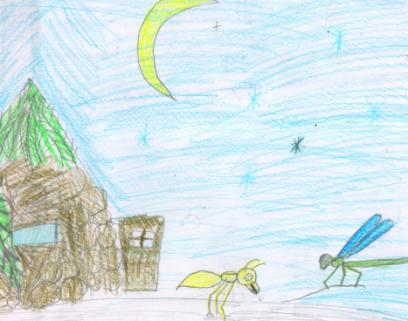 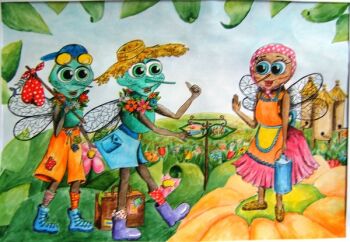 «Любопытный».
«Муха и пчела»
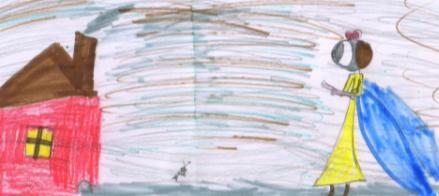 «Слона-то я и не приметил»
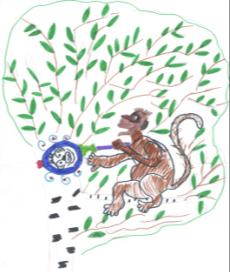 «Чем кумушек считать трудиться, не лучше ль на себя, кума, оборотиться»
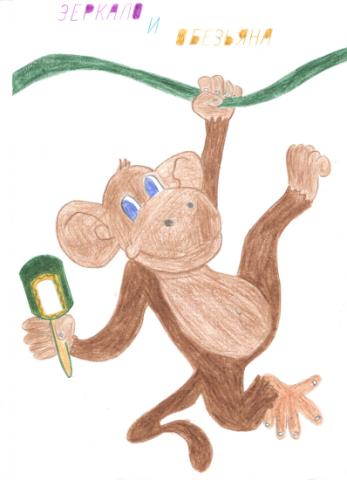 «Полают да отстанут»
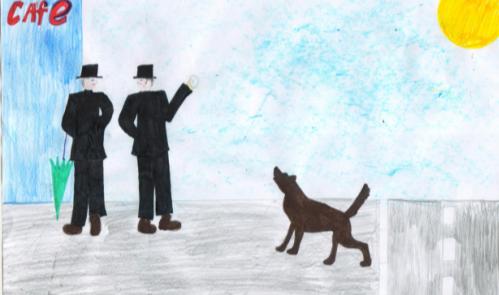 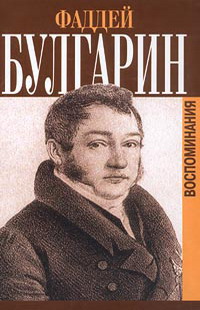 Литераторы - соиздатели «Северной пчелы» и «Сына Отечества» Фаддей Булгарин и Николай Греч, взаимное славословие которых служило предметом насмешек многих писателей того времени
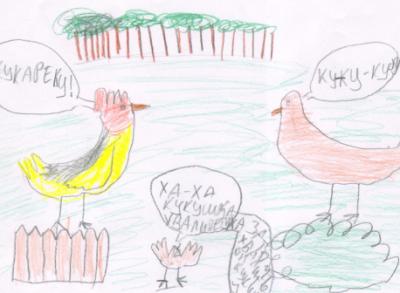 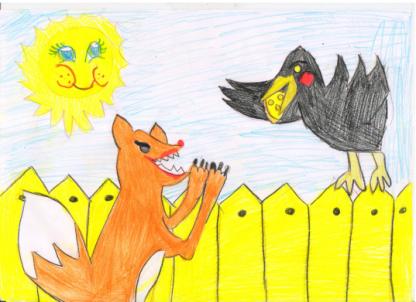 «Ворона и Лисица»
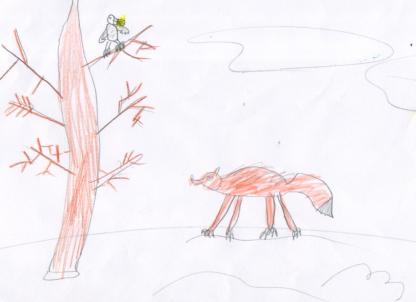 «Дуб и Трость»
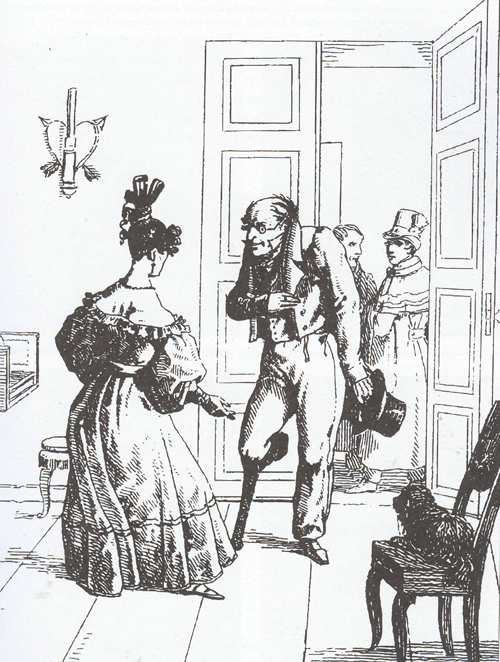 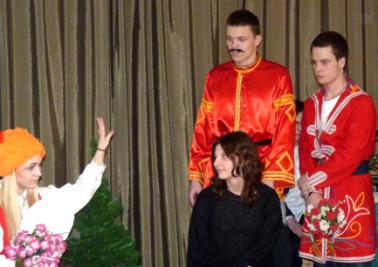 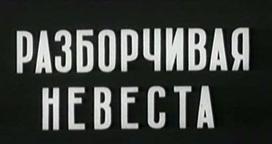 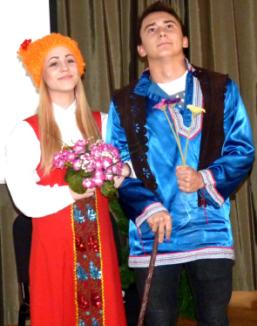 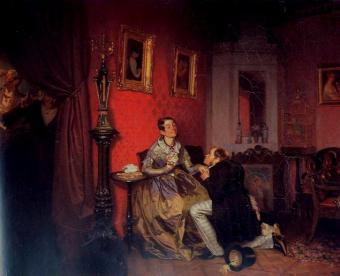 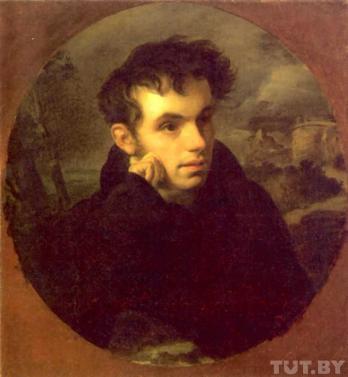 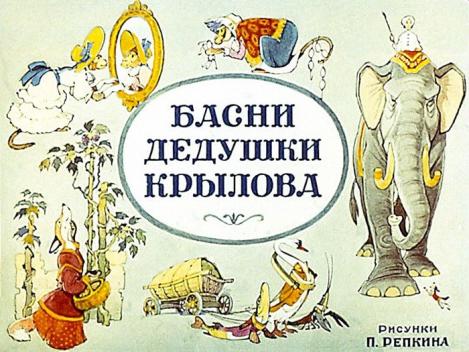 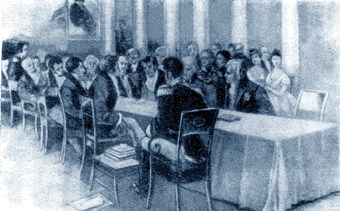 1809 году в петербургские книжные лавки поступила в продажу первая книжка   
«Басни Ивана Крылова»
«Крылов имеет гибкий  слог,  который всегда  применяет к своему предмету: то возвышается в описании величественном, то трогает нас простым изображением  нежного  чувства, то забавляет смешным выражением или оборотом»
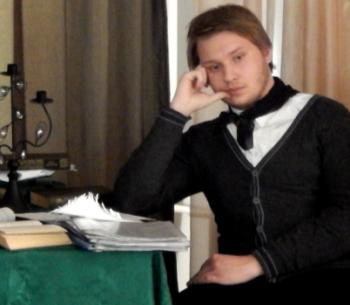 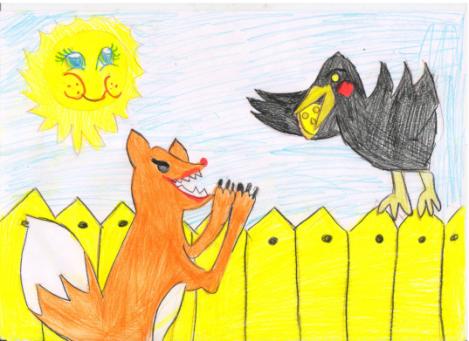 «Уж сколько раз твердили миру, Что лесть гнусна, вредна; но только все не впрок. И в сердце льстец всегда отыщет уголок»
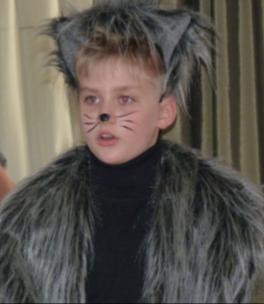 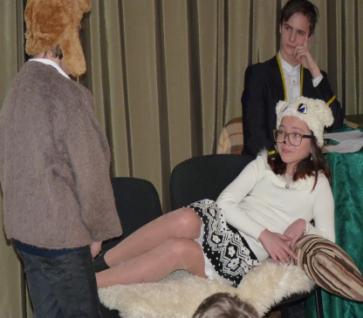 «Две собаки»
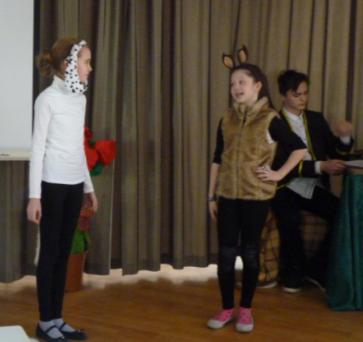 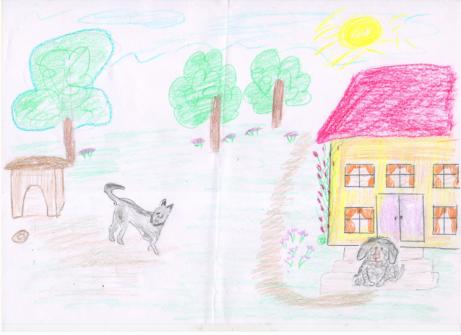 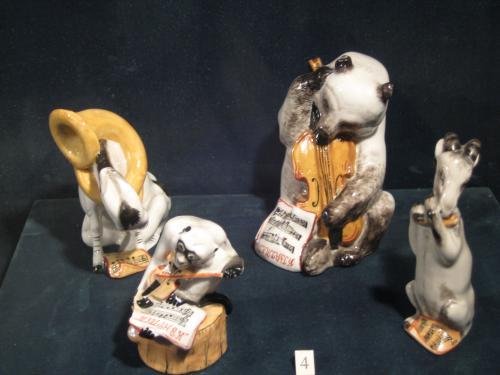 «Квартет»
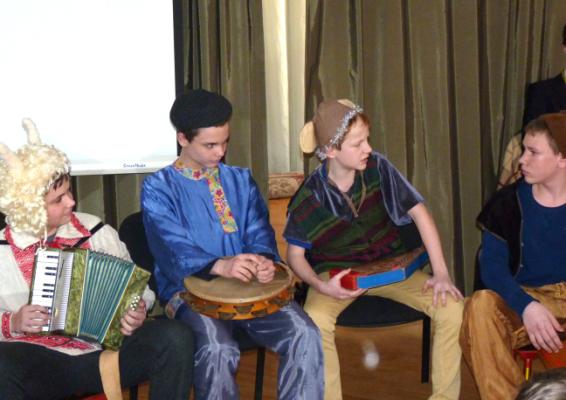 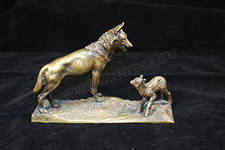 «Волк и Ягненок»
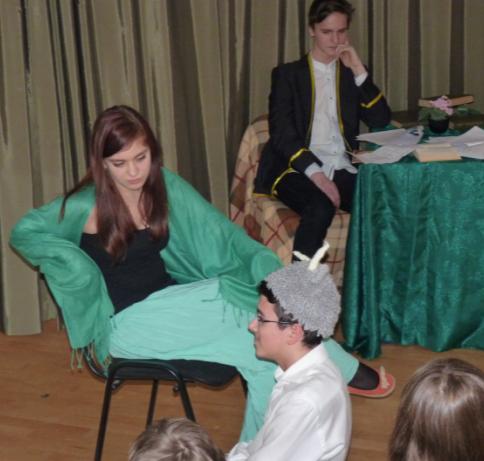 «Змея и Ягненок»
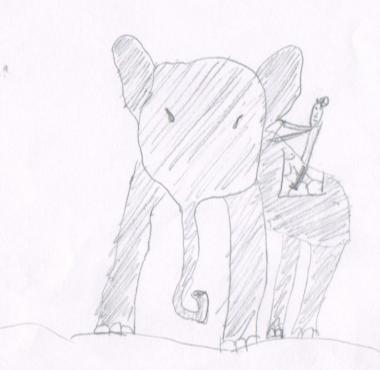 «Слон на воеводстве»
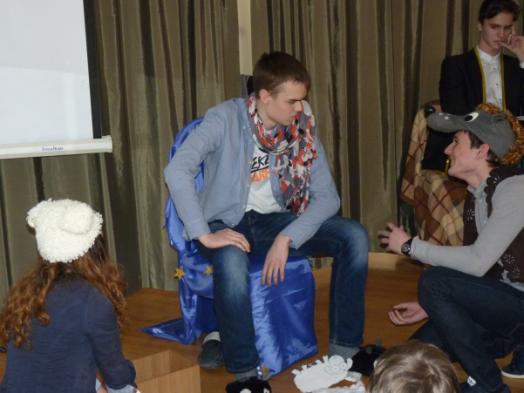 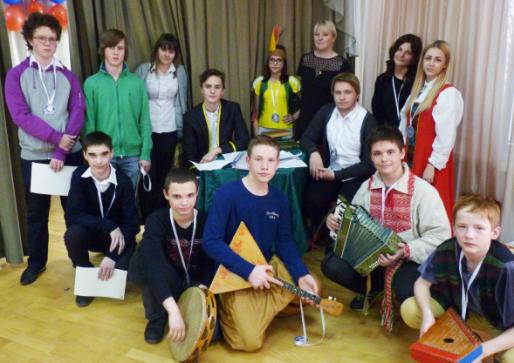 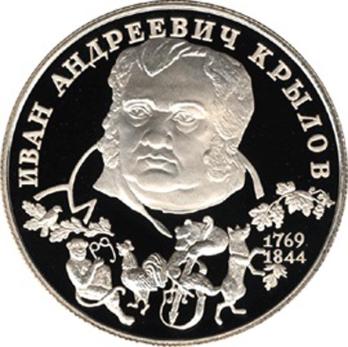 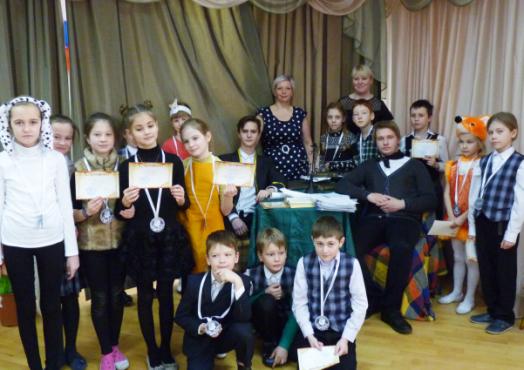 «Он баснями себя прославил, И слава эта – наша быль»
                       П. Вяземский